UGC Regulations on Promotion of Academic Integrity &         Prevention of Plagiarism in  Higher Educational Institutions
Objectives
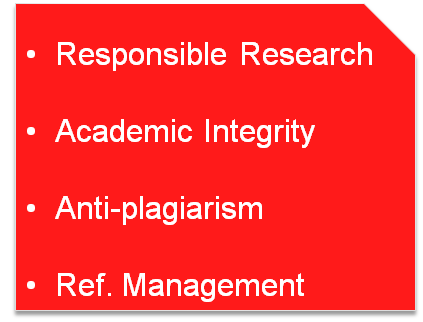 Create 
awareness
Education & Training
Curbing Plagiarism
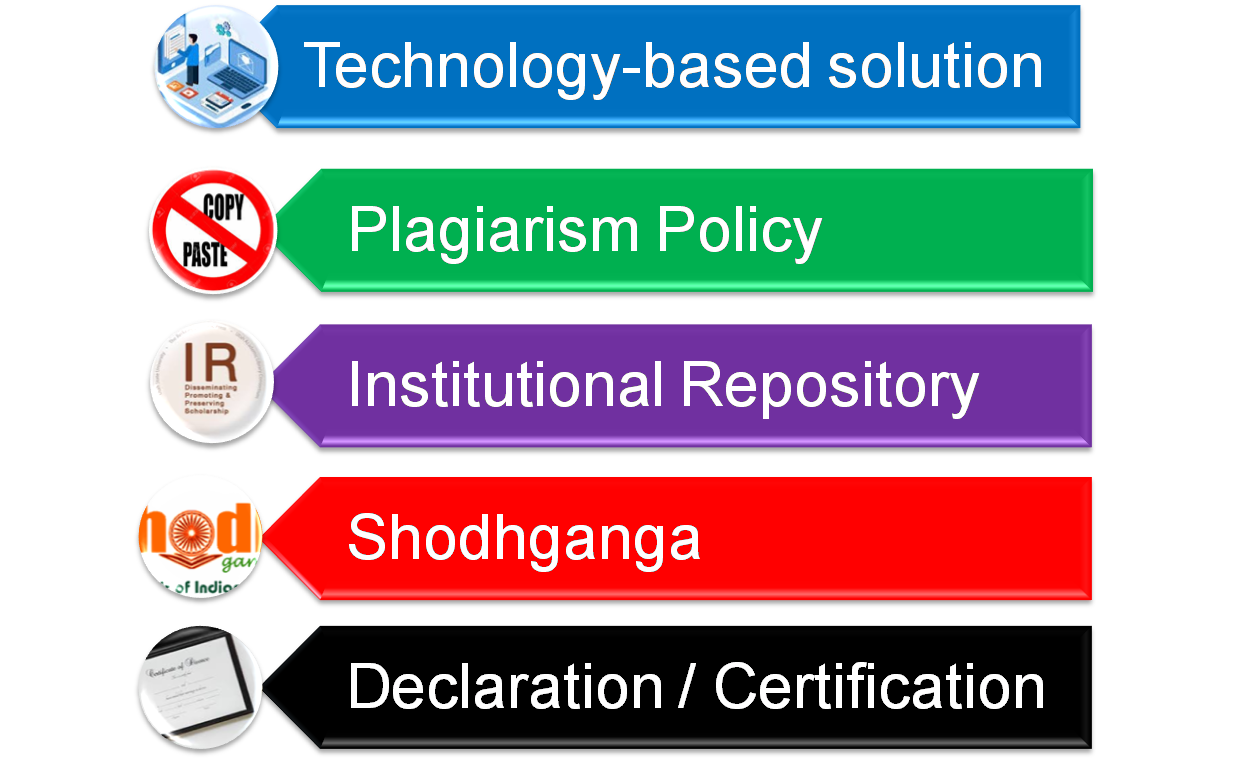 Types of Research Works
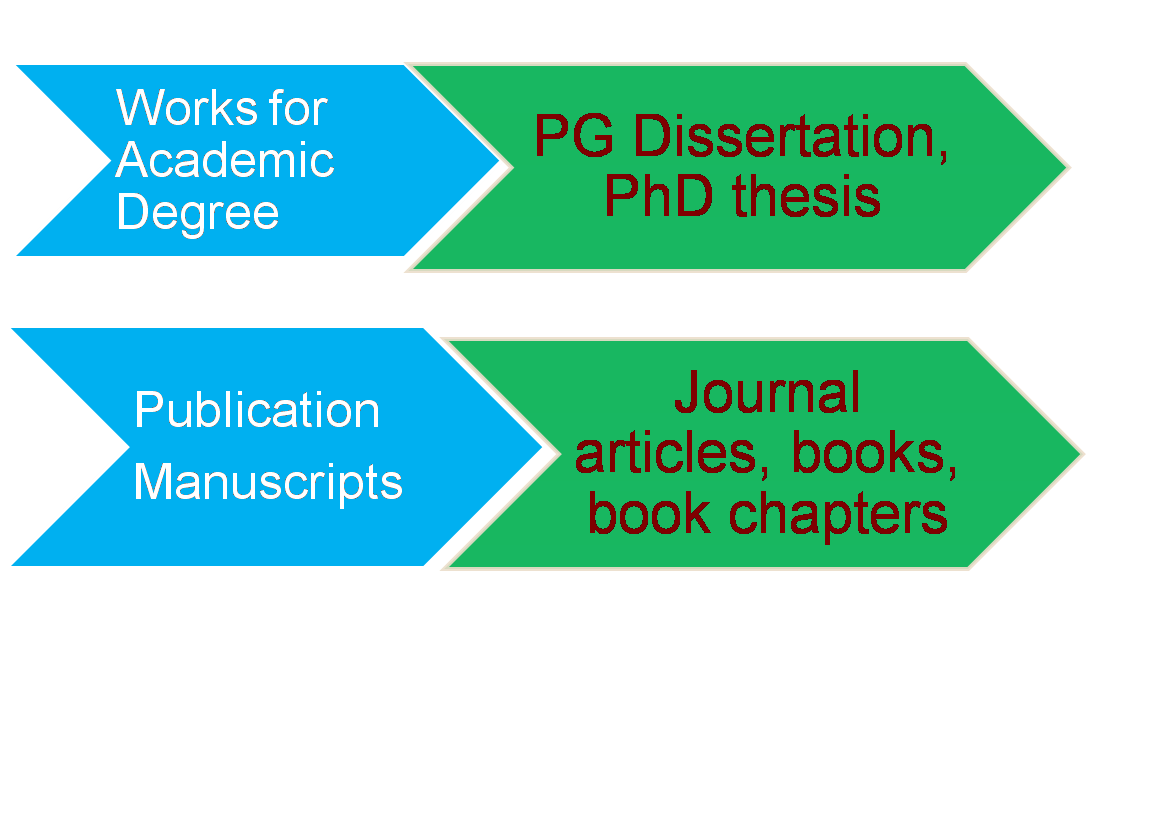 Exclusions: Assignments, Term Papers, Essays, Course Works & Projects Reports
Exclusion from Similarity Check
Acknowledgement
Bibliography / References
Generic terms, laws, std. equations
Preface
Table of contents
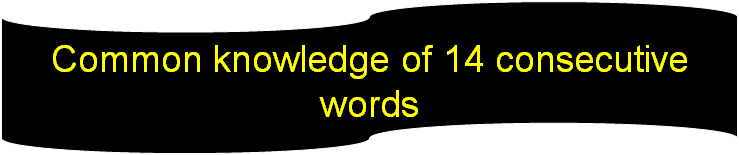 Levels of Plagiarism
Level 3 
(Above 60%)
Level 2 
(40-60 %)
Level 1 
(10-40 %)
Level 0 
  (Below 10%)
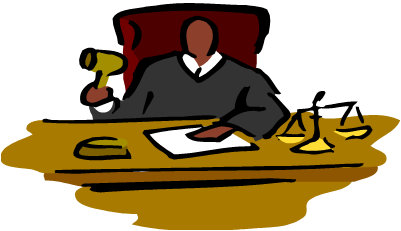 Penalty
Handling of Plagiarism
Departmental Academic Integrity Panel (DAIP)
Chairman:     Head of the Dept.
Member:        Faculty from other Dept.
Member:        Expert in anti-plagiarism tools 





Chairperson:   PVC/Dean/Sr. Faculty
Member: 	  Sr. Faculty 
Member:          Faculty from outside the organization
Member:          Expert in anti-plagiarism tools
Institutional  Academic Integrity Panel (IAIP)
Concerns & Conclusion
Technology-based solution
Quantification of plagiarism
Incomplete penalty clause
Bold initiative